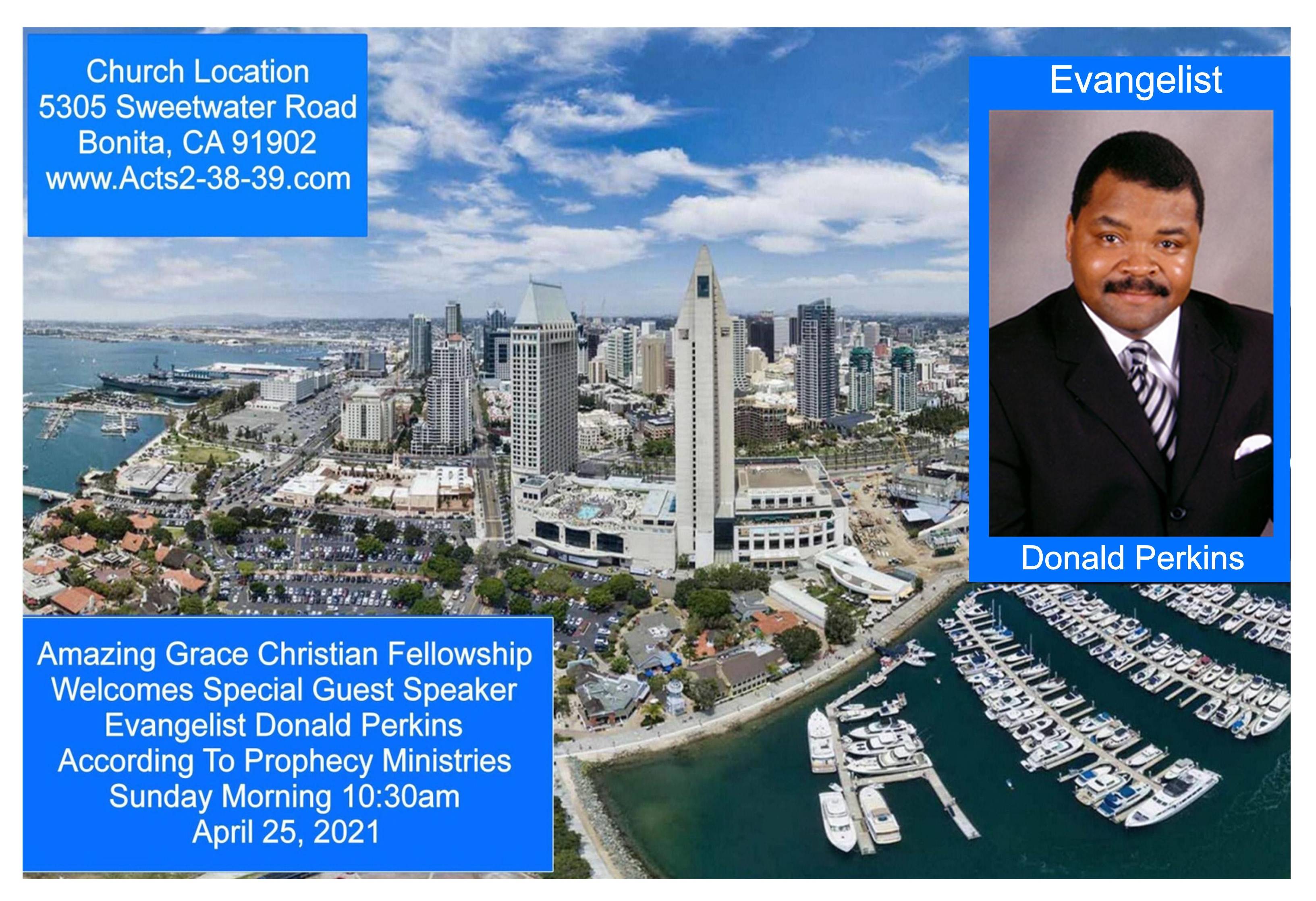 We Are Called by God
by Pastor Fee Soliven
1 Thessalonians 2:11-15
Wednesday Night
April 13, 2021
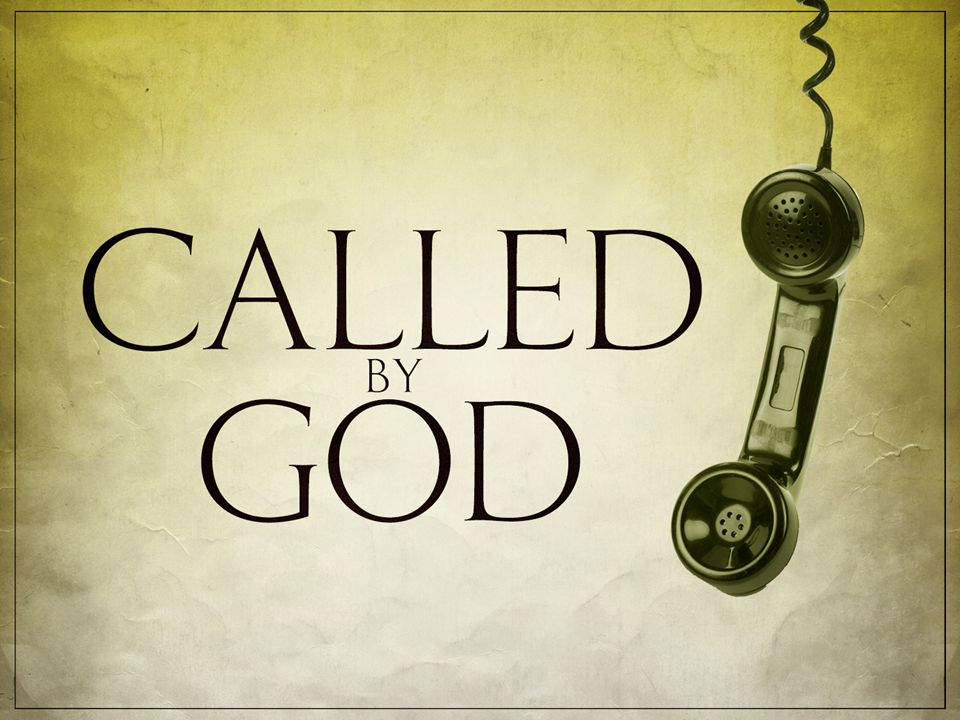 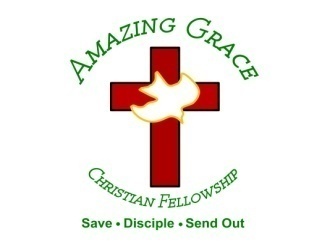 1 Thessalonians 2:11-15
11 as you know how we exhorted, and comforted, and charged every one of you, as a father does his own children, 12 that you would walk worthy of God who calls you into His own kingdom and glory.
13 For this reason we also thank God without ceasing, because when you received the word of God which you heard from us, you welcomed it not as the word of men, but as it is in truth, the word of God, which also effectively works in you who believe.
14 For you, brethren, became imitators of the churches of God which are in Judea in Christ Jesus. For you also suffered the same things from your own countrymen, just as they did from the Judeans, 15 who killed both the Lord Jesus and their own prophets, and have persecuted us; and they do not please God and are contrary to all men,
11 as you know how we exhorted, and comforted, and charged every one of you, as a father does his own children,
Proverbs 4:1-13
1 Hear, my children, the instruction of a father, And give attention to know understanding; 2 For I give you good doctrine: Do not forsake my law. 3 When I was my father's son, Tender and the only one in the sight of my mother,
4 He also taught me, and said to me: "Let your heart retain my words; Keep my commands, and live. 5 Get wisdom! Get understanding! Do not forget, nor turn away from the words of my mouth. 6 Do not forsake her, and she will preserve you; Love her, and she will keep you. 7 Wisdom is the principal thing; Therefore get wisdom. And in all your getting, get understanding.
8 Exalt her, and she will promote you; She will bring you honor, when you embrace her. 9 She will place on your head an ornament of grace; A crown of glory she will deliver to you." 10 Hear, my son, and receive my sayings, And the years of your life will be many.
11 I have taught you in the way of wisdom; I have led you in right paths. 12 When you walk, your steps will not be hindered, And when you run, you will not stumble. 13 Take firm hold of instruction, do not let go; Keep her, for she is your life.
Charge means in the Webster Dictionary:
"Having the Care or Supervision Of"
2 Corinthians 1:3-7
3 Blessed be the God and Father of our Lord Jesus Christ, the Father of mercies and God of all comfort, 4 who comforts us in all our tribulation, that we may be able to comfort those who are in any trouble, with the comfort with which we ourselves are comforted by God.
5 For as the sufferings of Christ abound in us, so our consolation also abounds through Christ. 6 Now if we are afflicted, it is for your consolation and salvation, which is effective for enduring the same sufferings which we also suffer. Or if we are comforted, it is for your consolation and salvation.
12 that you would walk worthy of God who calls you into His own kingdom and glory.
Romans 16:1-2
1 I commend to you Phoebe our sister, who is a servant of the church in Cenchrea, 2 that you may receive her in the Lord in a manner worthy of the saints, and assist her in whatever business she has need of you; for indeed she has been a helper of many and of myself also.
Ephesians 4:1-3
1 I, therefore, the prisoner of the Lord, beseech you to walk worthy of the calling with which you were called, 2 with all lowliness and gentleness, with longsuffering, bearing with one another in love, 3 endeavoring to keep the unity of the Spirit in the bond of peace.
Philippians 1:27
"Only let your conduct be worthy of the gospel of Christ, so that whether I come and see you or am absent, I may hear of your affairs, that you stand fast in one spirit, with one mind striving together for the faith of the gospel"
Colossians 1:9-11
9 For this reason we also, since the day we heard it, do not cease to pray for you, and to ask that you may be filled with the knowledge of His will in all wisdom and spiritual understanding;
10 that you may have a walk worthy of the Lord, fully pleasing Him, being fruitful in every good work and increasing in the knowledge of God; 11 strengthened with all might, according to His glorious power, for all patience and longsuffering with joy;
Matthew 22:14
"For many are called, but few are chosen."
1 Peter 2:9-10
9 But you are a chosen generation, a royal priesthood, a holy nation, His own special people, that you may proclaim the praises of Him who called you out of darkness into His marvelous light; 10 who once were not a people but are now the people of God, who had not obtained mercy but now have obtained mercy.
13 For this reason we also thank God without ceasing, because when you received the word of God which you heard from us, you welcomed it not as the word of men, but as it is in truth, the word of God, which also effectively works in you who believe.
Psalm 100
1 Make a joyful shout to the LORD, all you lands! 2 Serve the LORD with gladness; Come before His presence with singing. 3 Know that the LORD, He is God; It is He who has made us, and not we ourselves; We are His people and the sheep of His pasture.
4 Enter into His gates with thanksgiving, And into His courts with praise. Be thankful to Him, and bless His name. 5 For the LORD is good; His mercy is everlasting, And His truth endures to all generations.
Colossians 3:15-16
15 And let the peace of God rule in your hearts, to which also you were called in one body; and be thankful. 16 Let the word of Christ dwell in you richly in all wisdom, teaching and admonishing one another in psalms and hymns and spiritual songs, singing with grace in your hearts to the Lord.
14 For you, brethren, became imitators of the churches of God which are in Judea in Christ Jesus. For you also suffered the same things from your own countrymen, just as they did from the Judeans,
2 Timothy 2:15-17
15 Be diligent to present yourself approved to God, a worker who does not need to be ashamed, rightly dividing the word of truth. 16 But shun profane and idle babblings, for they will increase to more ungodliness. 17 And their message will spread like cancer...
15 who killed both the Lord Jesus and their own prophets, and have persecuted us; and they do not please God and are contrary to all men,
2 Corinthians 11:22-28
22 Are they Hebrews? So am I. Are they Israelites? So am I. Are they the seed of Abraham? So am I. 23 Are they ministers of Christ?--I speak as a fool--I am more: in labors more abundant, in stripes above measure, in prisons more frequently, in deaths often.
24 From the Jews five times I received forty stripes minus one. 25 Three times I was beaten with rods; once I was stoned; three times I was shipwrecked; a night and a day I have been in the deep;
26 in journeys often, in perils of waters, in perils of robbers, in perils of my own countrymen, in perils of the Gentiles, in perils in the city, in perils in the wilderness, in perils in the sea, in perils among false brethren; 27 in weariness and toil, in sleeplessness often, in hunger and thirst, in fastings often, in cold and nakedness...
Matthew 5:10-12
10 Blessed are those who are persecuted for righteousness' sake,
For theirs is the kingdom of heaven. 11 "Blessed are you when they revile and persecute you, and say all kinds of evil against you falsely for My sake. 12 Rejoice and be exceedingly glad, for great is your reward in heaven, for so they persecuted the prophets who were before you.
1 Thessalonians 4:13-18
13 But I do not want you to be ignorant, brethren, concerning those who have fallen asleep, lest you sorrow as others who have no hope. 14 For if we believe that Jesus died and rose again, even so God will bring with Him those who sleep in Jesus.
15 For this we say to you by the word of the Lord, that we who are alive and remain until the coming of the Lord will by no means precede those who are asleep. 16 For the Lord Himself will descend from heaven with a shout, with the voice of an archangel, and with the trumpet of God. And the dead in Christ will rise first.
17 Then we who are alive and remain shall be caught up together with them in the clouds to meet the Lord in the air. And thus we shall always be with the Lord. 18 Therefore comfort one another with these words.
1 Corinthians 15:50-54
50 Now this I say, brethren, that flesh and blood cannot inherit the kingdom of God; nor does corruption inherit incorruption. 51 Behold, I tell you a mystery: We shall not all sleep, but we shall all be changed-- 52 in a moment, in the twinkling of an eye, at the last trumpet. For the trumpet will sound, and the dead will be raised incorruptible, and we shall be changed.
53 For this corruptible must put on incorruption, and this mortal must put on immortality. 54 So when this corruptible has put on incorruption, and this mortal has put on immortality, then shall be brought to pass the saying that is written: "Death is swallowed up in victory."
20 Again, when a righteous man turns from his righteousness and commits iniquity, and I lay a stumbling block before him, he shall die; because you did not give him warning, he shall die in his sin, and his righteousness which he has done shall not be remembered; but his blood I will require at your hand.
Acts 2:38-39
38 Then Peter said to them, "Repent, and let every one of you be baptized in the name of Jesus Christ for the remission of sins; and you shall receive the gift of the Holy Spirit. 39 For the promise is to you and to your children, and to all who are afar off, as many as the Lord our God will call."
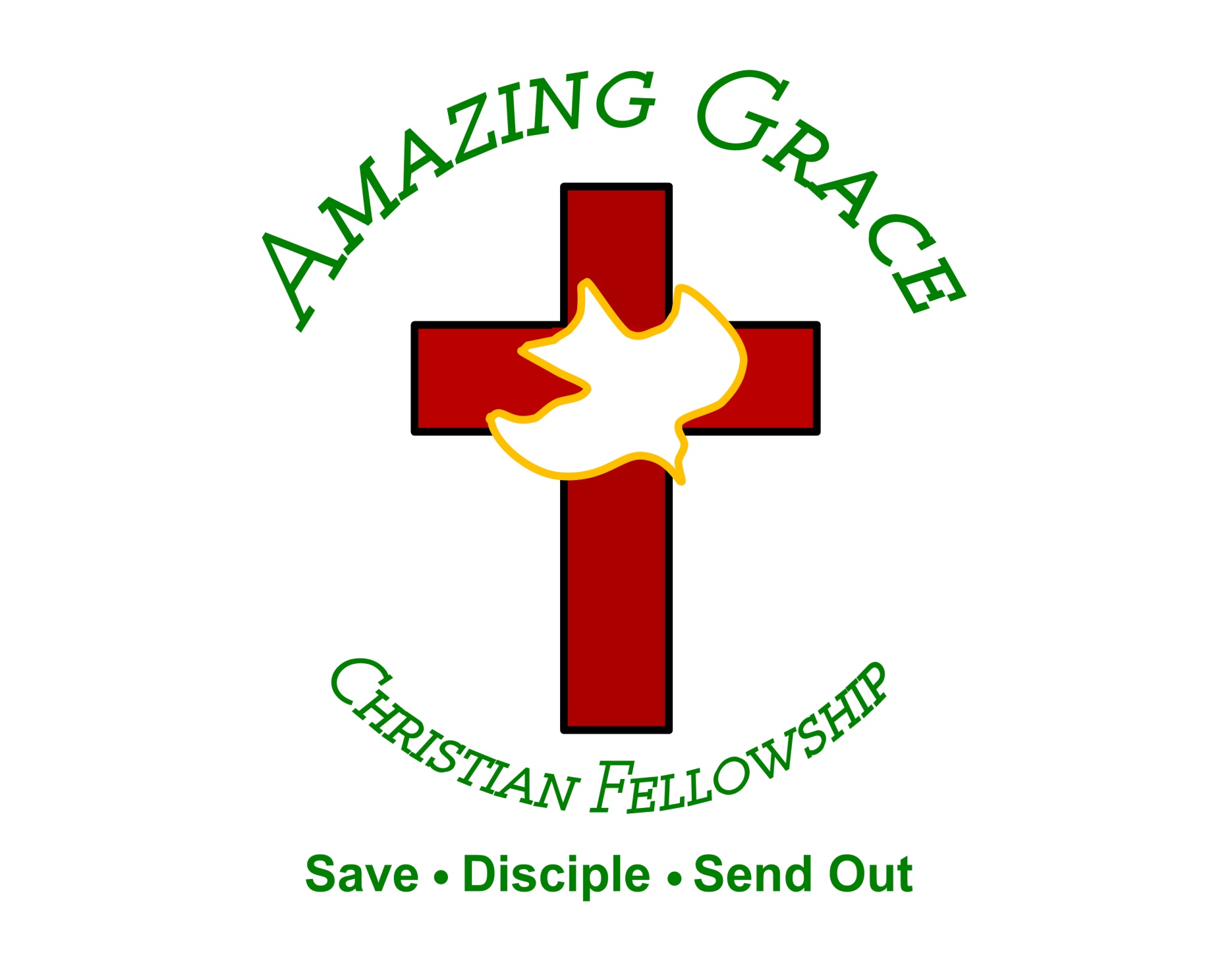